Тема исследовательской работы
Тайна третьей пирамиды.
Работу выполнил
Ученик 4 класса
МБОУ «СОШ №20»
Нецкий Кирилл
г. Находка
2012г.
Цель: 
узнать о происхождении и достопримечательностях сопки «Племянник».
Задачи:
получить основу знаний по таким предметам как история, география, палеонтология.
уточнить, какие растения и животные обитают на этой сопке.
совершить восхождение на сопку «Племянник».
изучить возможное влияние человека на экоструктуру сопки «Племянник».
В поисках!
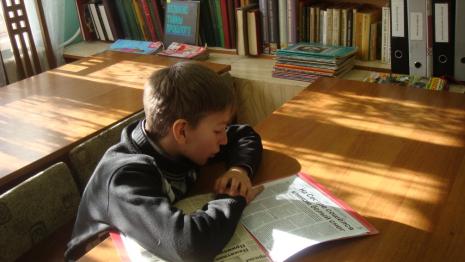 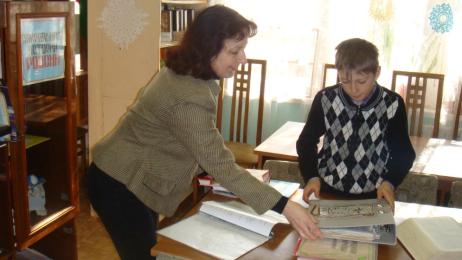 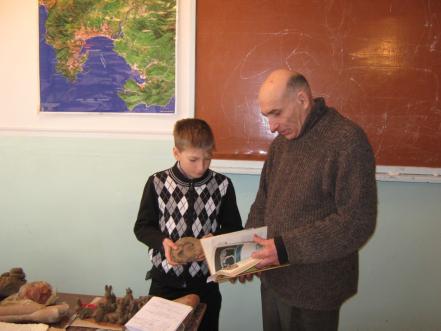 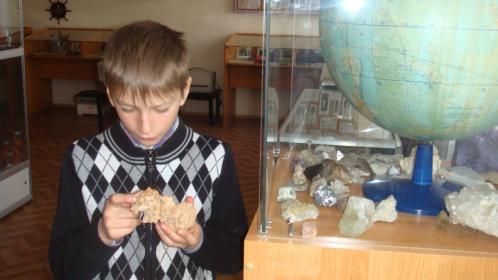 Сопка Племянник
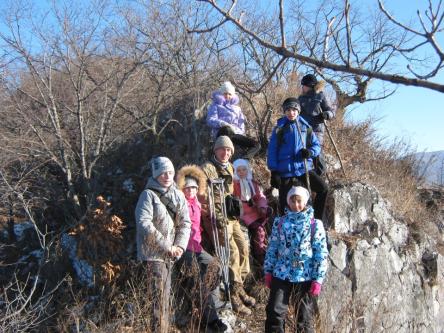 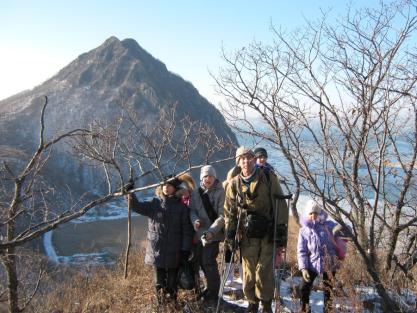 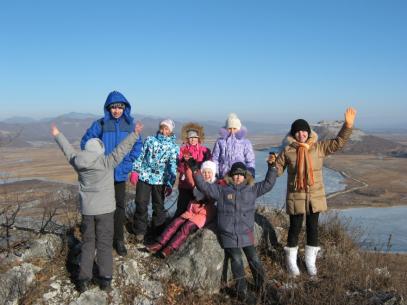 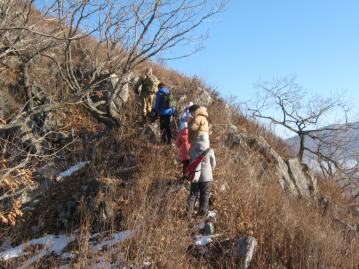 Мои помощники
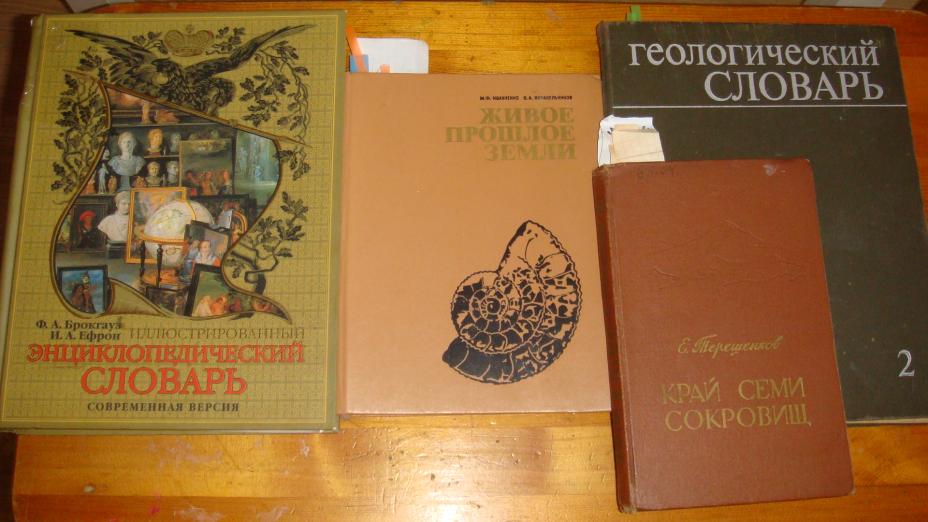 Гора Сестра и сопка Племянник – природная эмблема г. Находки.
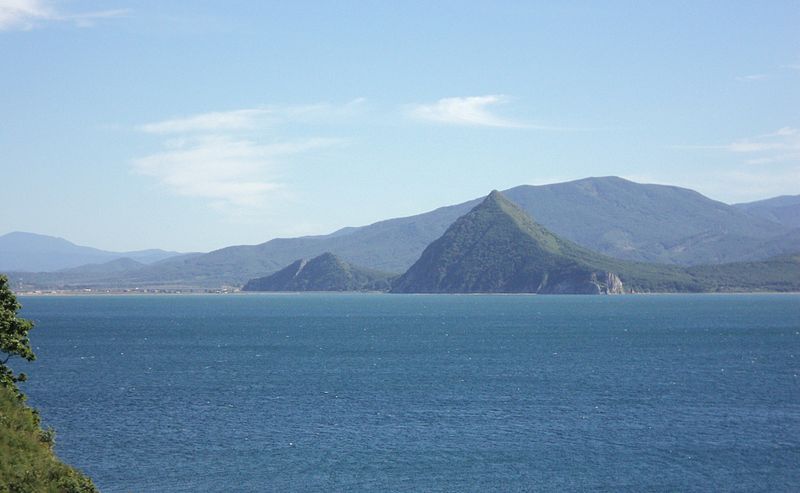 Карта юга Приморья.
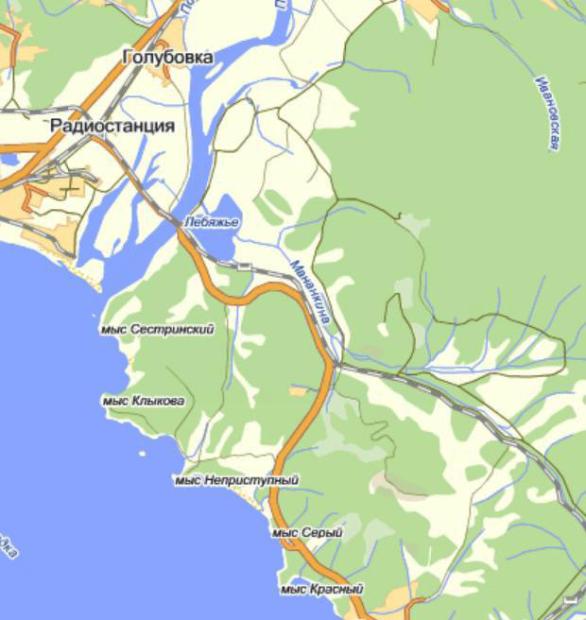 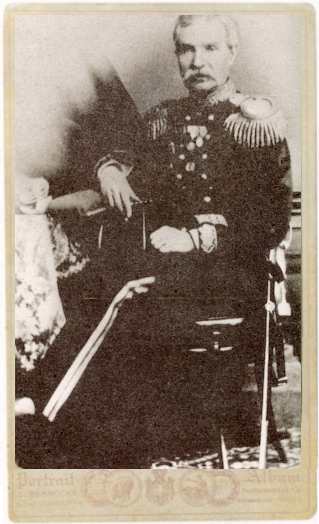 В.М. Бабкин
Древняя империя Чжурчжэней 8-11 века.
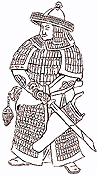 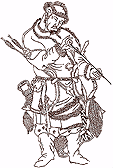 260-280 млн. лет назад.
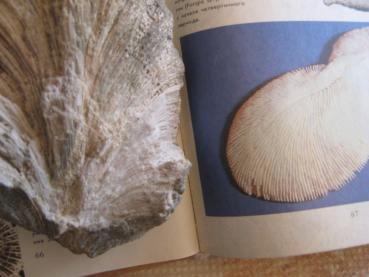 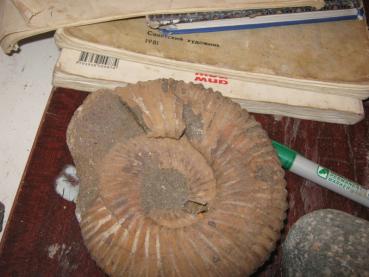 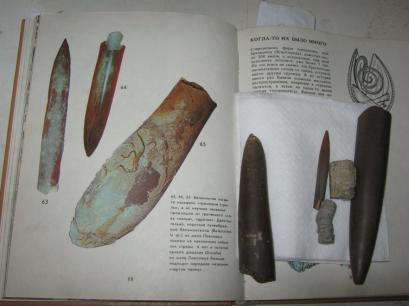 Известняк (ракушечник) — осадочная горная порода органического происхождения, растворяется в воде, разлагаясь способствует образованию карстовых пещер.
 Известняк, состоящий преимущественно из раковин морских животных и их обломков, называется ракушечником (ракушником).
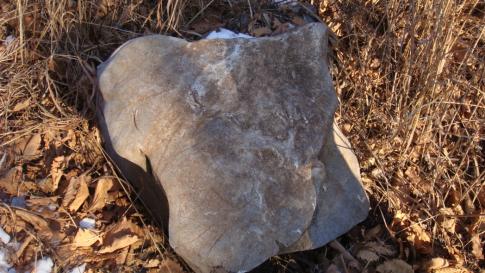 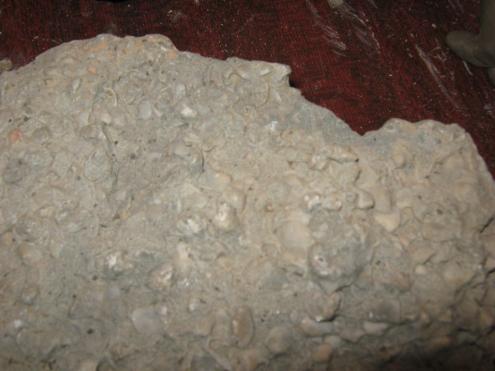 Пещеры сопки Племянник
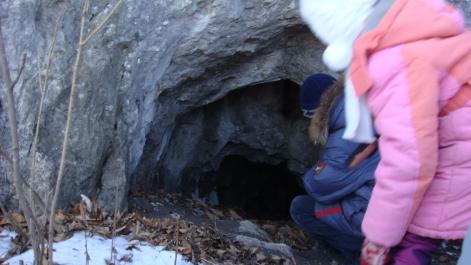 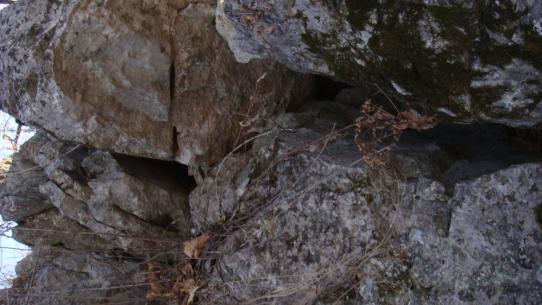 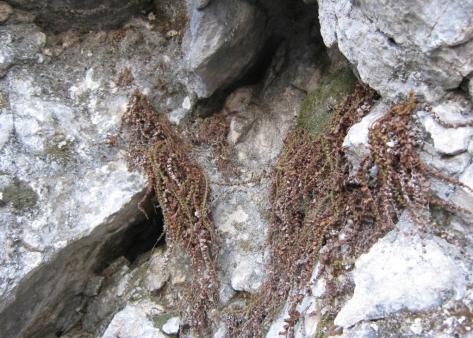 Пещера «Феофаныч»
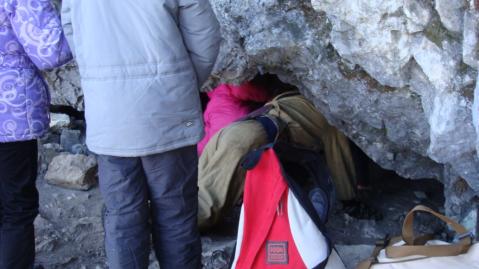 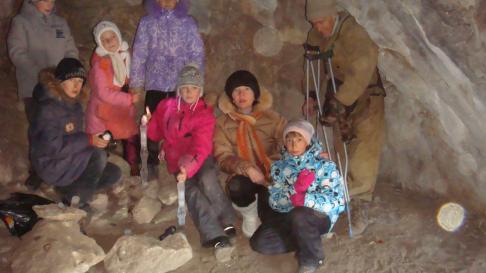 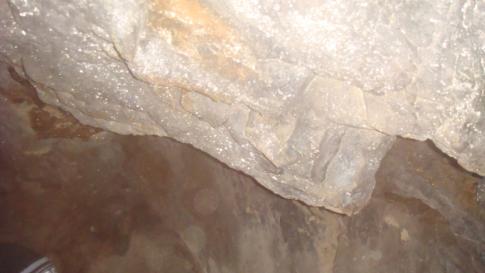 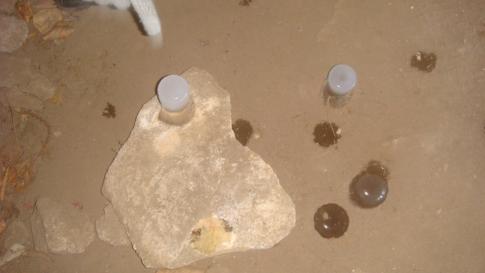 Уникальная природа сопок.
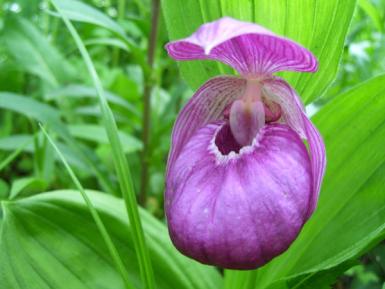 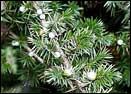 Можжевельник твердый
Орхидея приморская
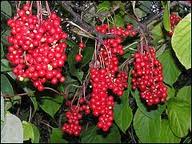 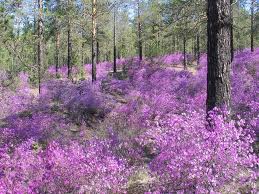 Багульник
Лимонник
Животный мир
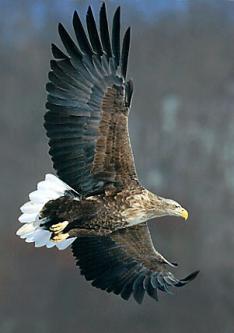 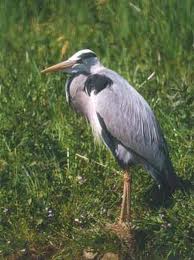 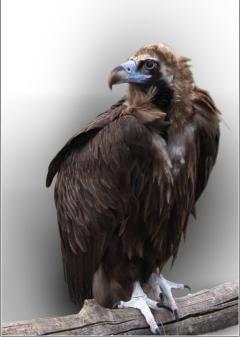 Черный гриф
Цапля
Орлан-белохвост
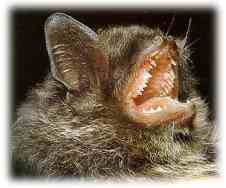 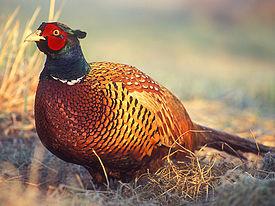 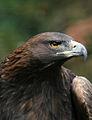 Летучая мышь
Фазан
Беркут
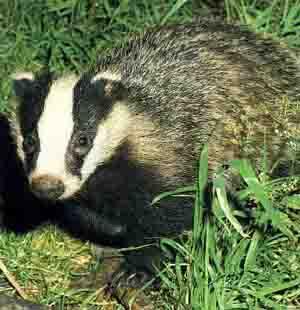 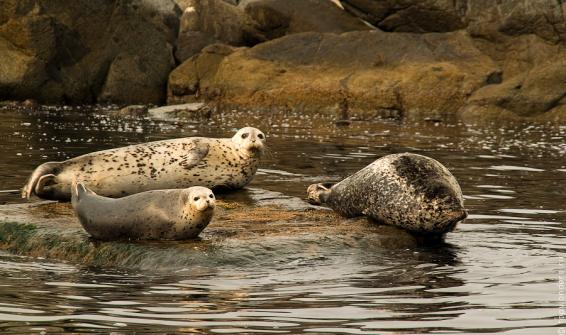 Барсук
Тюлень
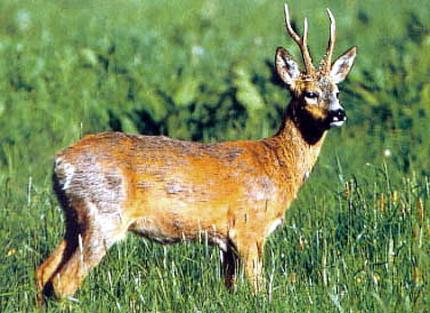 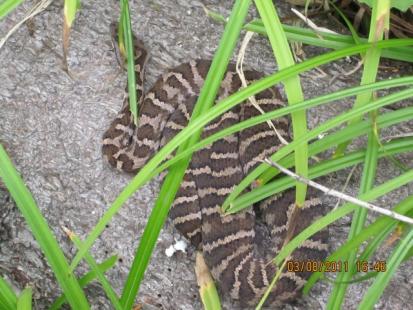 Косуля
Щитомордник
Строительство горнолыжного спуска погубит уникальный природный и исторический ландшафт!
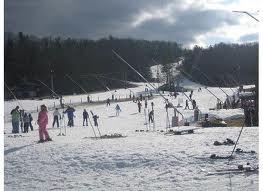 Государственные памятники природы Приморского края.
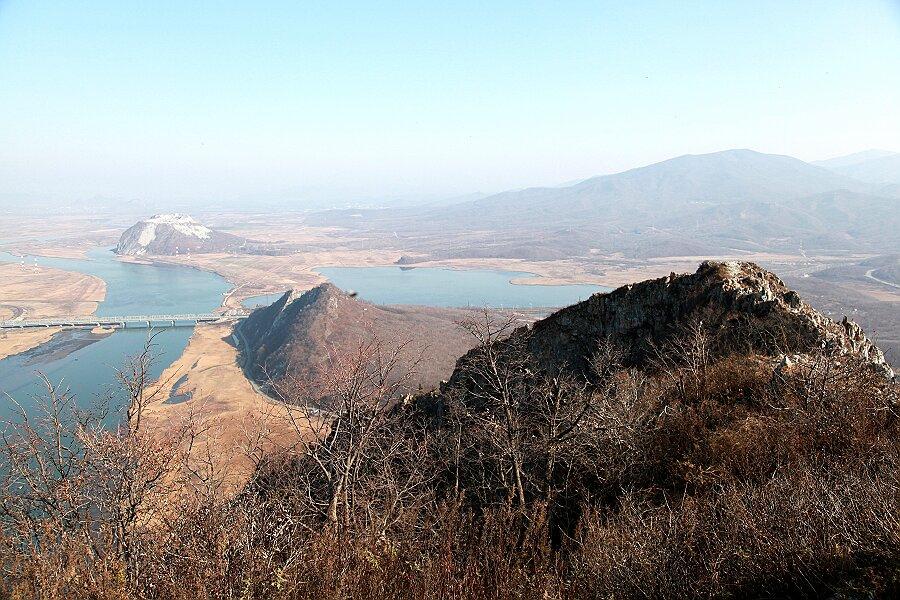